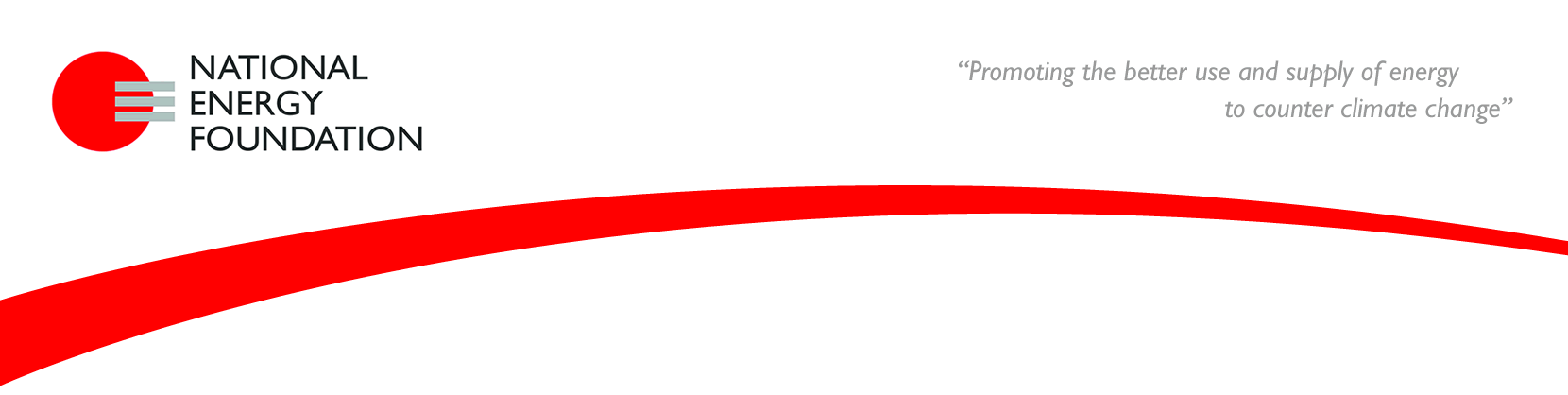 Part L 2013 – An overview
Matt Cotton (National Energy Foundation)
Presentation overview
Part L policy drivers
Timescales for implementation
Transitional arrangements
Domestic – Part L1 A&B
Non Domestic – Part L2 A&B
Notification & Improving Compliance
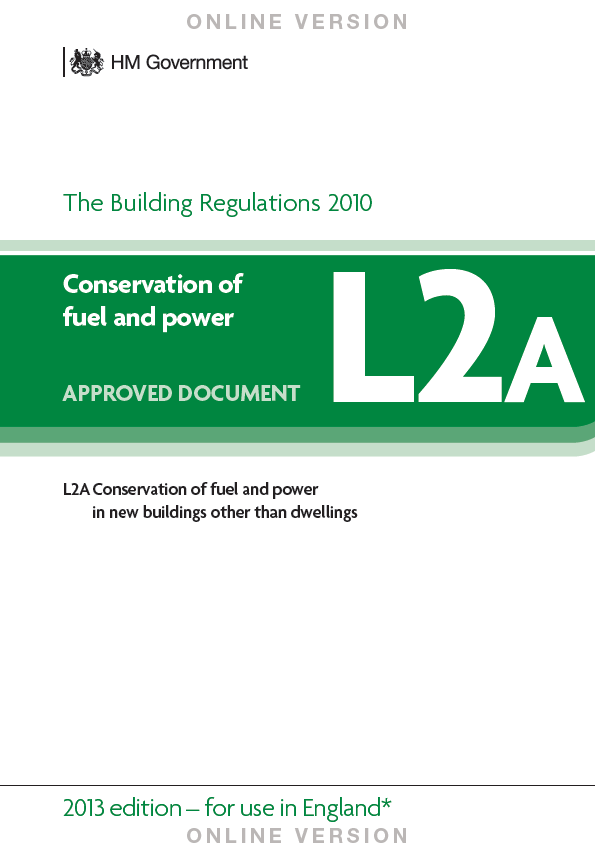 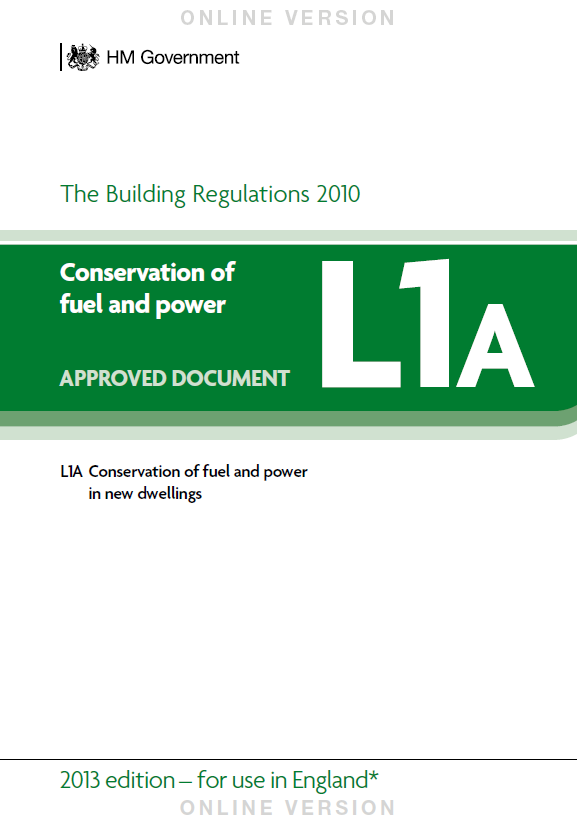 Part L
DRIVERS, TIMESCALES, TRANSITIONAL ARRANGEMENTS
What is Part L?
Conservation of fuel and power
Applies to England only (regulations devolved to Northern Ireland, Scotland and Wales)
Covers 4 building types:
L1A: New Build Domestic
L1B: Existing domestic
L2A: New Build Non Domestic
L2B: Existing Non Domestic
Sets minimum standards for:
Plant efficiency (e.g. boiler, lighting efficiency)
Fabric insulation levels
Carbon emissions (determined using software e.g. SAP, iSBEM or Dynamic Simulation Modelling)
Part L Policy Drivers - EU
European Energy Performance of Buildings Directive (Directive 2010/31/EU) – The “Recast” directive
Introduced in May 2010 by European Union (replaces the 2002 directive)
Part L 2013 is the Government’s response for England
 Also requires:
All new buildings to be ‘nearly zero energy’ by December 2020
Public Authority buildings – should be nearly zero energy’ by December 2018
No specific targets for existing buildings
Calculation methods to focus on cost optimisation (CO2 vs. running cost)
More rigorous procedures to check energy performance certificates (EPCs)
The UK Interpretation of the EU Directive
Aims of Part L 2013:
New build: Take meaningful step towards zero carbon (Homes: 2016, Non-domestic: 2019)

Respect deregulation and economic growth agendas

Existing build: explore dynamic between Green Deal and Consequential Improvements to drive retrofit of existing stock

Key consultees in developing Part L 2013 :
Zero Carbon Hub (domestic)

BRAC (Building Regulatory Advisory Committee)
Time-line
July 2010: Government call for ideas
Dec 2010: Statement setting out areas for consideration
January 2012: Consultation package launched – supported by impact assessment (consultation closed 27th April 12)
Oct 2012: Consequential improvements for domestic extensions (‘Conservatory Tax’ – SCRAPPED in April 2012)
April 2013: New build, existing build and consequential improvement standards laid before parliament
6th April 2014 : Part L 2013 comes into force
Transitional arrangements
Part L 2010 will still apply where;

Site work has begun before 6 April 2014

The work is subject to a Building Notice, Full Plans application or Initial Notice submitted before 6 April 2014 provided the work is commenced before 6 April 2015
Part L1
DOMESTIC BUILDINGS
Summary of main changes – L1A
L1A : New Dwellings – Key changes
 Target for 2013: 6% reduction in CO2 from 2010

New requirement, regulation 26A – fabric energy efficient target (TFEE)

Regulation 25B – Nearly zero energy requirements for new buildings (2019 at the earliest..)

Consolidation of amendments made in December 2012
[Speaker Notes: To achieve or better a new fabric energy efficient target in addition to the carbon dioxide target
Notional dwelling delivering 6% carbon dioxide savings over Part L 2010 – more detail later
December 2012 amendments requiring feasibility of high efficiency alternative systems to be taken into account prior to construction]
Summary of main changes – L1A
Compliance with the five criteria (Limited changes)

Achieving the TER and TFEE rate

2. Limits on design flexibility

3. Limiting the effects of solar gain in summer

4. Dwelling performance consistent with the DER and DFEE

5. Provisions for energy efficient operation of the dwelling
[Speaker Notes: Regulation 25B referred to but wont be implemented until 2019 at earliest – further notification and guidance nearer the time
Five criteria same as 2010. Criteria 1 and 4 now include reference to the fabric efficiency]
Summary of main changes – L1A
Target Fabric Energy Efficiency (TFEE)

DFEE (dwelling) must be no greater than TFEE (target)
FEE accounts for a dwelling’s combined, annual space heating and cooling load measured in kWh/m2,
TFEE is based on notional dwelling of the same size and shape as that being assed
A 15% margin is then added, giving the designer some additional design flexibility.
[Speaker Notes: To achieve or better a new fabric energy efficient target in addition to the carbon dioxide target
Notional dwelling delivering 6% carbon dioxide savings over Part L 2010 – more detail later
December 2012 amendments requiring feasibility of high efficiency alternative systems to be taken into account prior to construction]
Summary of main changes – L1A
General changes to the Approved Document

Building Regulations – high level summary
List of contents and summary of sections
Mentions Energy Performance Certificates (EPC)
Change in overall format
[Speaker Notes: High level summary - clarification on – what is building work, definition of material change of use, materials and workmanship, energy efficiency requirements and notification of work
List of all major headings within the AD plus details of what each section sets out to explain.
Confirms requirement of regulation 29  - provision of EPC to owner and notice with reference number to BCB
Layout removing two column approach and re-ordering of information to be more user friendly]
Summary of main changes – L1A
Other changes…
Consideration of high-efficiency alternative systems for new buildings
Decentralised energy supply systems based on energy from renewable sources
Cogeneration (production of thermal and electrical/mechanical energy)
District or block heating/cooling
Heat pumps

Swimming pool basin: limiting u-value of 0.25W/m2K
Limiting heat gains in summer from circulation hot water pipes
[Speaker Notes: High efficiency alternative systems – Regulation 25A requires an analysis that considers and takes into account the technical, environmental and economic feasibility of using high-efficiency alternative systems in the dwelling design. Examples given are those expected but other low and zero carbon systems may be considered if available.

Analysis should state whether or not the systems have been incorporated into the design

Analysis may be carried out for individual dwellings, groups of similar dwellings, or common types of dwelling in the same area

Before works start notice to be given to BCB stating that analysis carried out, documented and available for verification. Results to be retained for inspection by BCB upon request.

Swimming pool basins – limiting U-value figure of 0.25 now added to the table of values for thermal elements

Limiting heat gains in summer – a new section of guidance covering heat losses and gains from primary circulation pipes for hot water services – ref: Domestic Building Services Compliance Guide]
Summary of main changes – L1A
Other changes…
DCLG Accredited Construction Details

Air permeability testing: ATTMA recognised as suitable registration body

Requirement for energy-efficient operation guidance for the occupier
[Speaker Notes: Reference now made to use of the DCLG Approved Construction Details or those formally recognised by DCLG
Certification for pressure testing now recognises ATTMA as a suitable registration body. Website link given for purposes of checking list of registered testers.
More detailed guidance given in terms of the type of information given to the dwelling occupier]
Summary of main changes – L1A
Model Designs (Notional Dwelling)

TER and TFEE based on a dwelling of same shape and size as the actual dwelling constructed to a concurrent specification

The concurrent specification for the model design is given in Table 4 of the Approved Document
[Speaker Notes: Concurrent specification – more details can be found in SAP2012 Appendix R]
Summary of main changes – L1A
Model Designs (Notional Dwelling)
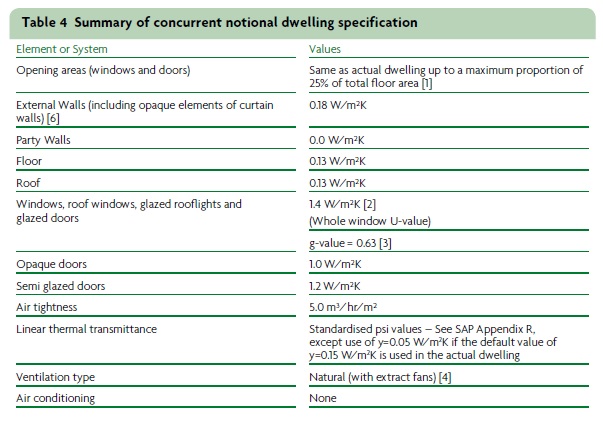 Summary of main changes – L1A
Model Designs (Notional Dwelling)
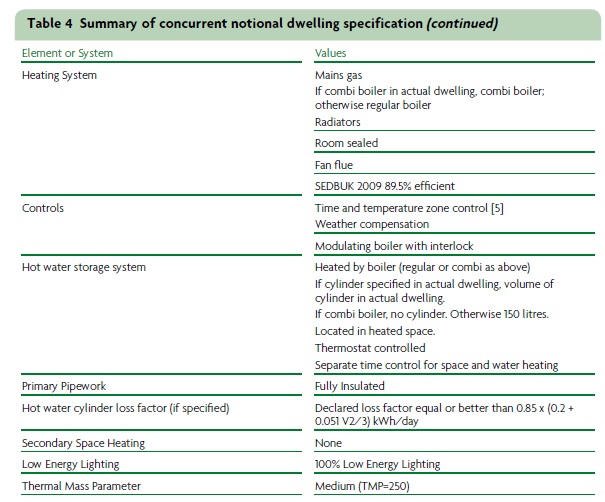 [Speaker Notes: Notes to the table indicate consideration being needed to factors such as daylighting, orientation of the dwelling, extract fans and heating controls]
Summary of main changes – L1A
Model Designs (Other…)

Meet TER by constructing to the Model Design

Other designs – www.modeldesigns.info

Still necessary to go through the procedures described for compliance with the requirements for criterion 1.
[Speaker Notes: Constructing to the model design – if constructed entirely to this specification it will meet TER and better TFEE and pass criterion 1. This may not produce the most economic design.
Other designs may be available – website currently contains only one set of designs for steel framed buildings in relation to Part L 2006]
Summary of main changes – L1B
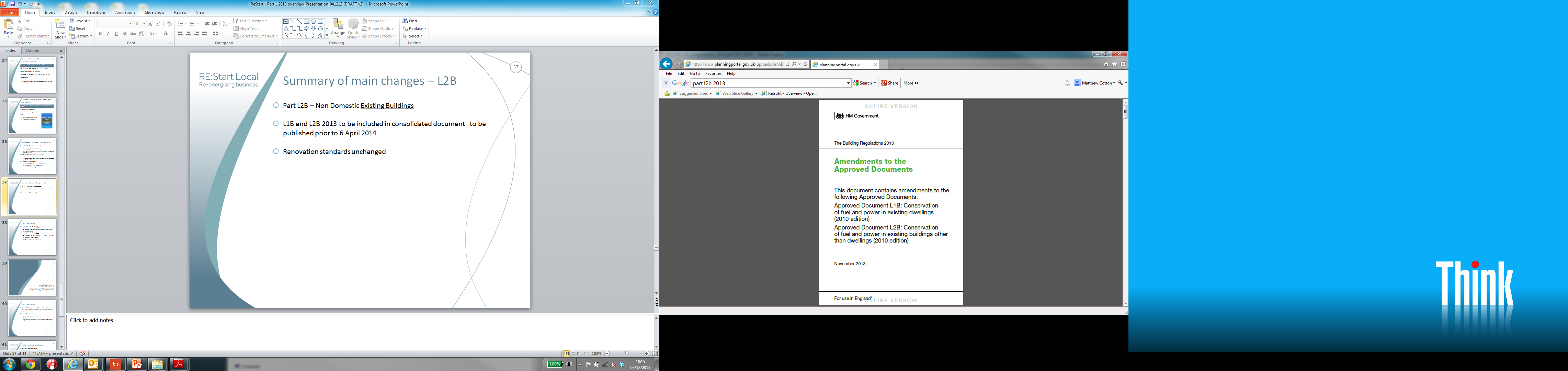 L1B : Existing dwellings
No significant technical changes
Third party guidance and typographical errors
Window and doorset energy ratings
U-values for rooflights
Subtle changes
	Conservatories
	Controlled fittings
Changes already implemented post 2010
[Speaker Notes: No upgrading  or enhancement of any performance criteria
New reference to third party guidance on window energy ratings and introduction of doorset energy ratings
Rooflights – new reference to third party guidance on establishing U-values on the developed area of the rooflights
Conservatories – where conservatory no longer exempt because of removal or doors or extension of heating system reference to a change of energy status has been removed

Energy ratings – detailed guidance removed from the AD and reference made to a GGF guidance document and also possibility of using other certification schemes
Doorsets and glazed doors – simplified guidance on dealing with replacing doorsets and door leafs. Also, definition of glazed door changed, 50% to 60% of doorset area
Replacement fittings – additional commentary given to clarify that doors are included as well as windows, explanation of centre pane U-value, and comments of performance where using enhanced thicker glazing (eg for wind loads, security or acoustic attenuation)

Changes post 2010 – improved guidance on renovating thermal elements in terms of clarifying when the works become controllable.]
Part L2
NON-DOMESTIC BUILDINGS
Summary of main changes – L2A
Part L2A : New Non Domestic Buildings – key changes
Target for 2013: Aggregate 9% reduction in CO2 emissions compared to a Part L 2010 compliant building.

Methodology recognises the diversity of the non-domestic sector
‘Aggregate’ CO2 reduction across all building types
“Absolute‟ targets (e.g. Target Fabric Energy Efficiency ) considered inappropriate

Regulation 25B – Nearly zero energy requirements for new buildings (2019 at the earliest..)
Consolidation of amendments made in December 2012
Summary of main changes – L2A
Part L2A : New Non Domestic Buildings
Applies to ‘non dwellings’:
Construction of a new building
Fit out works (e.g. first fit out of shell and core)
Construction of extension >100m2 AND greater than 25% of the total useful floor area.

Exempt buildings:
Places of worship
Temporary Buildings (2 years or less – e.g. modular/portable building)
Industrial sites, workshops and non  residential agricultural buildings with ‘low energy demand’.
Summary of main changes – L2A
Compliance with the five criteria (No fundamental changes)

Achieving the TER

2. Limits on design flexibility

3. Limiting the effects of heat gains in summer

4. Building performance consistent with the BER

5. Provisions for energy efficient operation of the building
Summary of main changes – L2A
Model Designs (Notional Building)
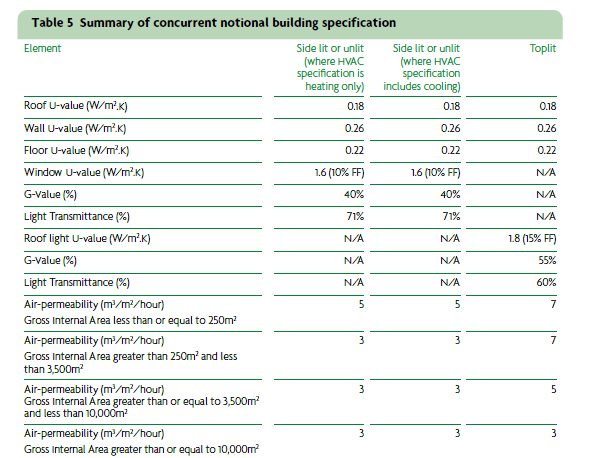 Summary of main changes – L2A
Model Designs (Notional Building)
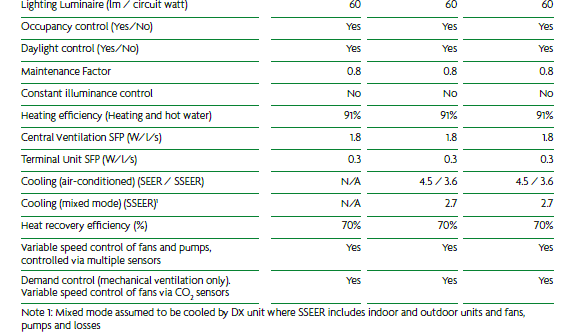 Summary of main changes – L2A
Minimum fabric standards – no change from Part L 2010
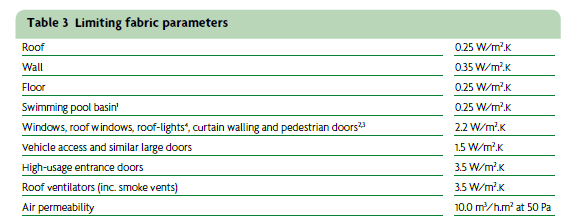 Summary of main changes – L2A
Other changes…
Consider High Efficiency Alternative Systems
Technical , environmental and economic feasibility study covering;
Decentralised Energy from renewable sources (e.g. solar, hydro, geothermal, biomass etc.)
Cogeneration (e.g. CHP or CCHP)
District or block heating or cooling
Heat Pumps
Consider low distribution temperatures and control strategies that prioritise low carbon technologies.
Allow buildings to be connected to future heat networks (e.g. capped connections)
Summary of main changes – L2A
Other changes…
Part L2A also covers minimum provision of;
Controls
Energy meters
Centralised switching (e.g. computers)
Commissioning;
Prepare a commissioning plan;
Submit notice to BCB declaring that commissioning has been carried out.
Provision of additional information;
Building services (specification)
Maintenance requirements
EPC recommendations report
Summary of main changes – L2B
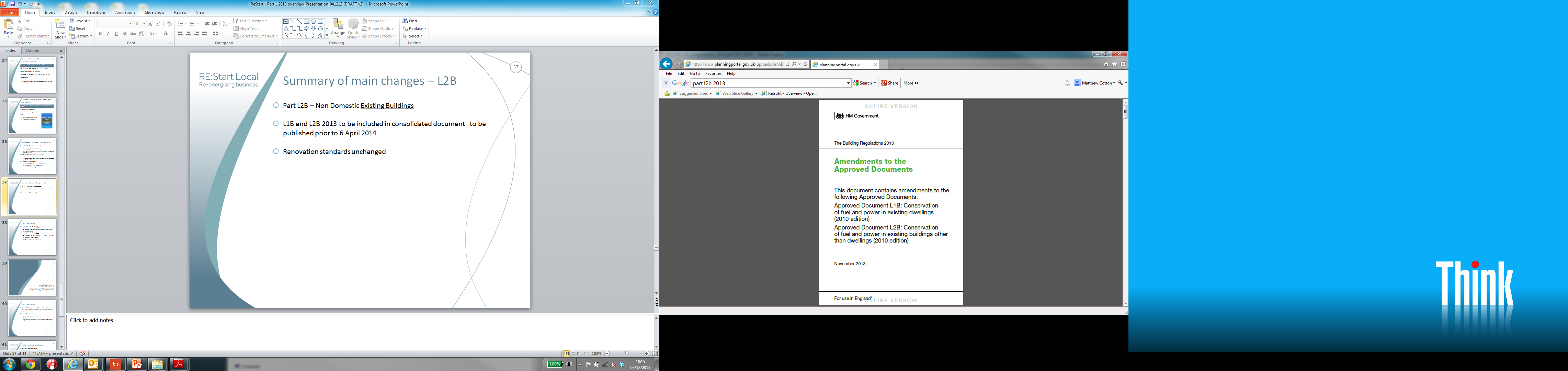 L2B : Existing Non Domestic Buildings

No significant technical changes
L1B and L2B 2013 to be included in consolidated document - to be published prior to 6 April 2014
Notification &
Improving Compliance
Part L - Notification
Must notify building control body for inspection at all relevant stages of the work unless the work is self certified by a registered competent person
Responsibility for compliance;
Agent, designer, builder or installer
Building owner
If building does not comply – Building owner may be served an enforcement notice
Part L – Improving Compliance
Key changes to Building Control:
Reduce burdens
Encourage industry to take greater responsibility
Level the playing field between building control bodies

How?
LA required to issue completion certificates for all buildings
Less regulations for Local Authorities and Approved Inspectors (reduce LA and AI burden)
Extend competent person self-certification schemes
Increase fine limit
Introduce new civil enforcement sanctions:
			Stop notices
			Compliance and restoration notices
			Penalties (fixed & variable)
Questions??





Matt Cotton:

matt.cotton@nef.org.uk